presented by Bill Graham
C490 Organization Leadership for the Future
Course Objectives
Utilizing situational awareness
Implement techniques to lead change
Develop a culture of leadership
Followers Want from Leaders“4 basic needs”
Compassion 
Trust 
Stability
Hope


Gallup research
Leaders      			  Employee Engagement
Past  ……..……..….....    Future
My Paycheck
My Satisfaction
My Boss
My Annual Review
My Weaknesses 
My Job						

Gallup
My Purpose
My Development
My Coach
My Ongoing Conversations
My Strengths
My Life
ORGANIZATIONS       Member Engagement
Past  …………......  Future
Our DUES
Our Satisfaction
Our CONTACTS
Our Annual CALL
Our ISSUES 
Our PRESENT						

.
Our Investments
Our Growth
Our Catalysts
Our Ongoing Collaborations
Our Opportunities
Our Future
2. Implement techniques to lead change
Why Should They?Are you really worth their time?
The disengagement revelation:
 Time is currency.  
 People selectively spend time.
 Engagement is about your value to them.
To get them to listen …Listen
Before You Speak … WAIT!
Ask yourself:
Why
Am 
 I 
Talking?
They are talking …what are you hearing?
Before You Speak … Listen!
They want to be heard:
Listen 
Respond 
Ask 
Repeat
Recognizing Strengths: Tiger Pistol Shrimp
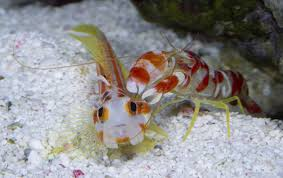 A tiger of a shrimp:
Their power claw is half the size of its entire body.
It precisely shoots bubbles from that gun-like claw
 momentarily as hot as the sun’s surface.
 at 200dB, it’s about as loud, as a blue whale
They have weaknesses
A big pistol shrimp = 1¼ inches
They are almost all blind.
12
Recognizing Strengths: Goby Fish
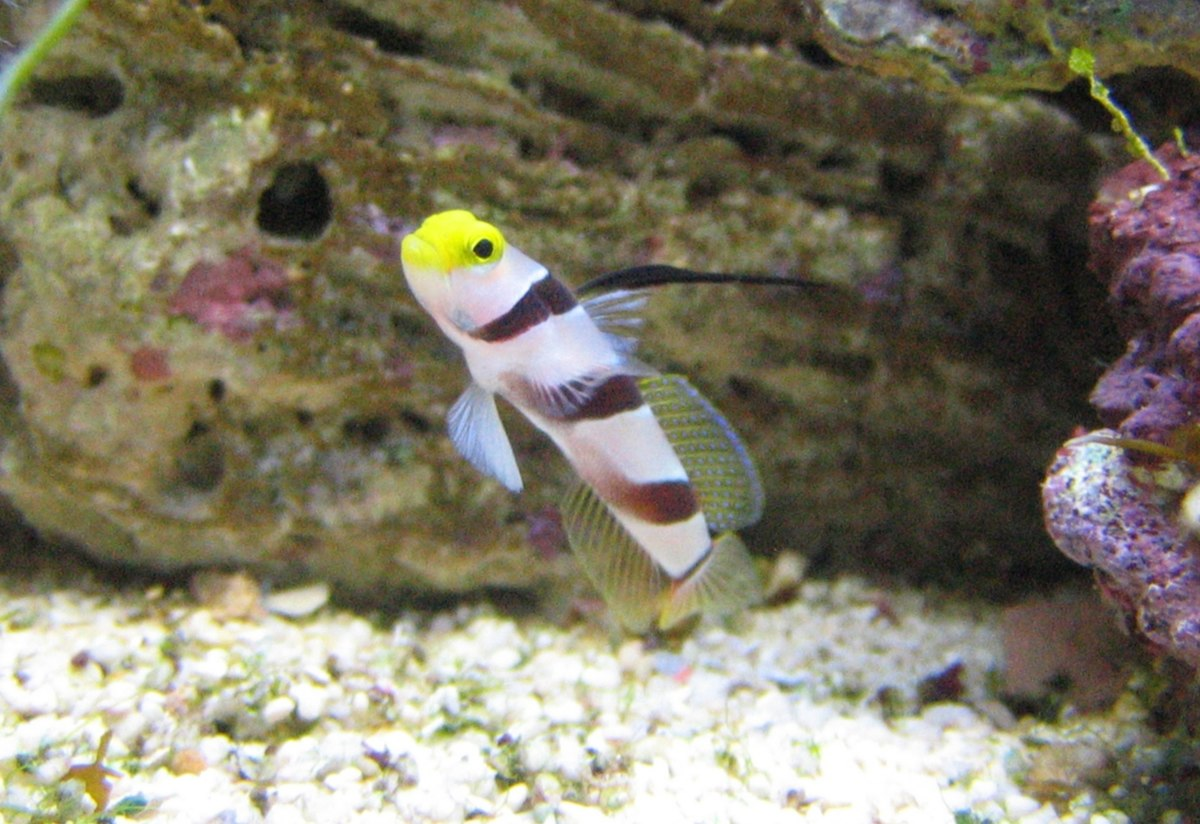 Some might say a Goby has no strengths, no defenses 
Goby fish work as the Pistol Shrimp’s eyes: feeding, guiding, protecting, and sleeping with the pistol shrimp.
Goby fish sleep in burrows in the sediment, 
Pistol shrimp dig better burrows. 
So the shrimp digs and shares its burrow with the goby
13
Pistol Shrimp & Goby Fish
When a predator nears, the goby leads the shrimp back to the sediment
If they can’t make it back, the goby positions the pistol shrimp to shoot a bubble at the predator. 
The bubble air can be 14,000 F.
The sound is as loud as the blue whale.
This is not a marriage.  It’s a partnership.  An alliance.
Different, collaborative, and engaged
14
It’s harder to listen  If you need to be right
Recognize Your Confirmation Bias
“A tendency to interpret or favor information in a way that affirms one’s prior beliefs.”
Everybody functions with Confirmation Bias
“If you go looking for something, you will find it.”
Listen without Confirmation Bias … it’s easier to hear.
When it’s time to speak …
Presume the best:
What would you like to hear?
What would they like to hear?
How would they like to hear the difference?
Praise loud … fix soft
The Sincere Compliment … a culture changing tool
You will influence your listener
when your listener knows
you are listening
What is a Compliment?
A relationship/culture building tool that is: 
Simple
Sincere 
Specific
Helpful
19
Why Compliment?
Inspires and motivates
 Builds trust
 Models & encourages humanity 


“Everybody likes a compliment.”
Abraham Lincoln
How to Compliment
Notice a specific strength
 Why do you like working with him/her? 
 Use “Precise Praise”
Accept a Compliment … use genuine gratitude
“Wow, you just made my day!"
"Thank you. I really appreciate that!”
Your Turn
Person A: Share one thing that you are proud of. 			(professional or personal)
Person B: Give Person A a compliment based on 			the new information 
Person A say: Thank you!
Person B say: You are welcome!
Switch Roles
3. Develop a Leadership Culture
Employee Engagement
“An engaged employee works with passion and feels a profound connection 
to his/her organization.”
Gallup employee engagement research
People join their company, and …
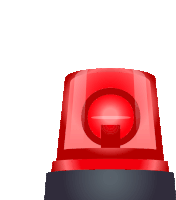 they quit their immediate supervisor.
Engagement in the USA
Engaged
33%
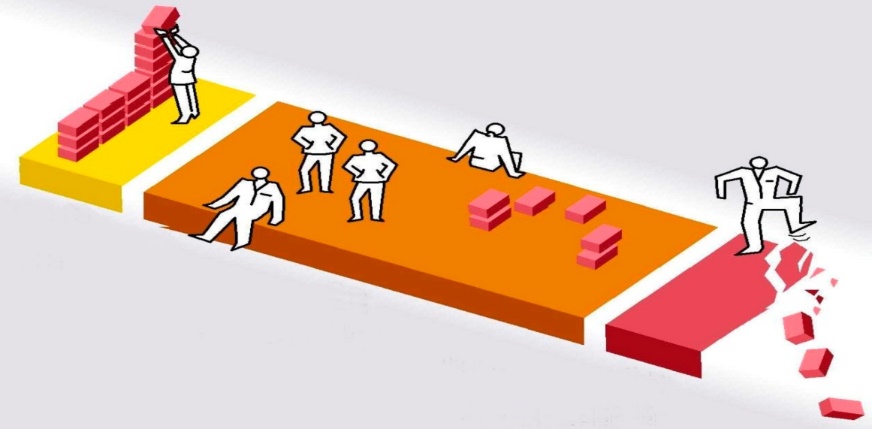 Actively
Disengaged
16%
Not
Engaged
51%
Actively Disengaged Team Members
"Consistently Against Virtually Everything”
CAVE dwellers:
Not just unhappy; 
Tear down what engaged coworkers build.
Top 25% Engaged Organizations
When a team is engaged:
37% Lower Absenteeism*
25% Lower Turnover in High-turnover Orgs.* 
65% Lower Turnover in Low-turnover Orgs.* 
21% Higher Productivity*
22% Higher Profitability*


*When compared with bottom 25%
The 12 Questions for Engagement
I know what is expected of me at work.
  I have the materials and equipment I need to do my work right.
  At work, I have the opportunity to do what I do best every day.
  In the last 7 days, I have received recognition or praise for doing good work.
  My supervisor, or someone at work, seems to care about me as a person.
  There is someone at work who encourages my development.
  At work my opinions seem to count.
  The mission or purpose of my company makes me feel my job is important.
  My associates or fellow employees are committed to doing quality work.
 I have a best friend at work.
 In the last six months, someone at work has talked to me about my progress.
 This last year, I have had opportunities to learn and grow at work.
Engagement Hierarchy
12. Gets to learn and grow
11. Progress in last 6 months
Growth
10.Best friend
9. Others committed to quality
8. Purpose of company
7. My opinions count
Teamwork
6. Encourages development
5. Supervisor cares
4. Recognized this week
3. Do my best every day
Management Support
2. Materials/equipment
1. What is expected
Basic Needs
Basic Needs	1. I know what is expected of me at work.
Personalize –  Learn about the person, 			 then frame expectations.
Communicate – don’t make them guess … or ask
Quantify – Expectations must be known to be met: 	What’s the game? The rules? How do we win?
Basic Needs  2. I have the materials and equipment 	                      I need to do my work right.
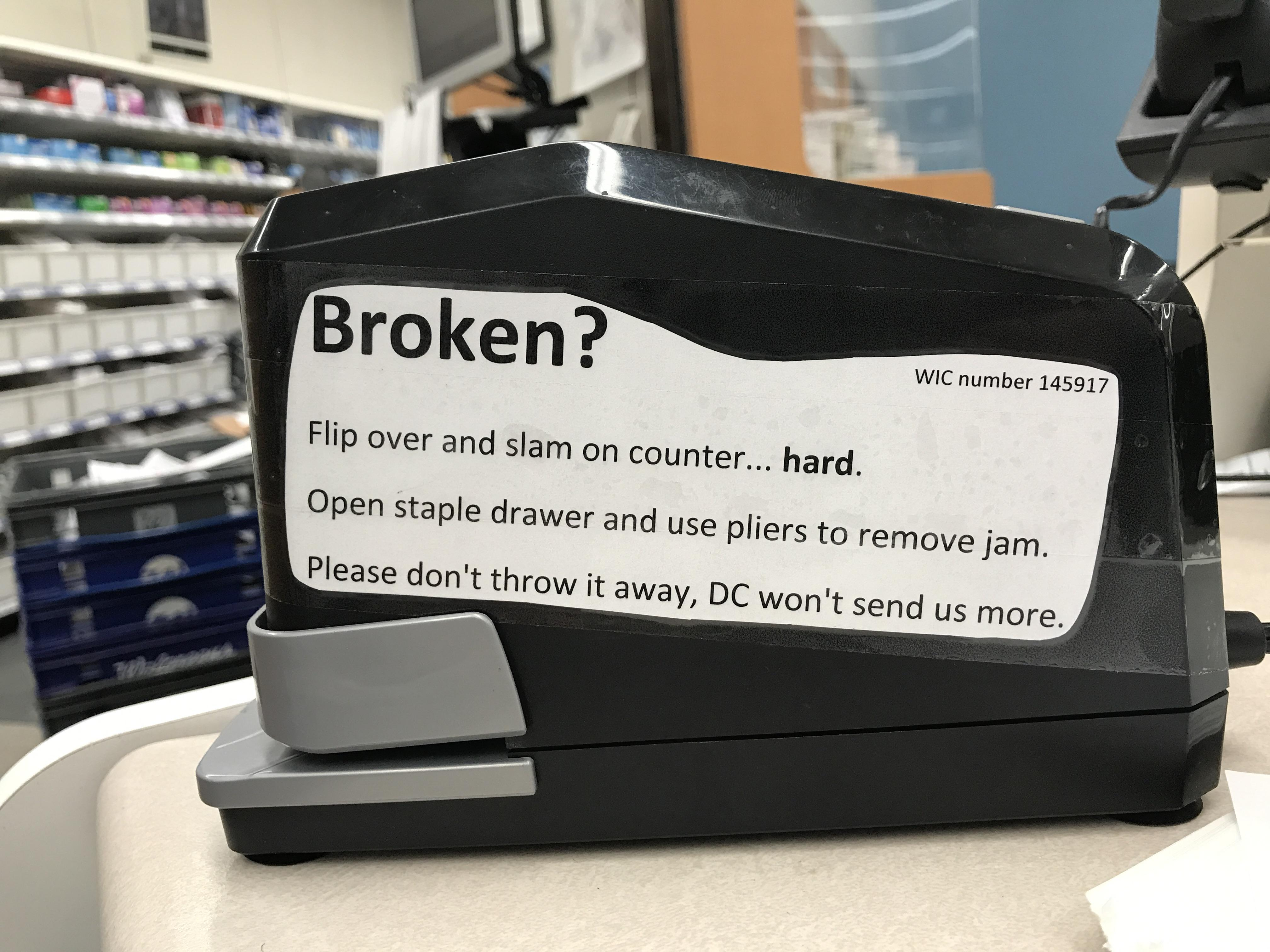 An engagement killer … get Q2 right:
Supplies, 
Tools
Software and 
People
Management  3. At work, I have the opportunity to do            Support 		  what I do best every day.
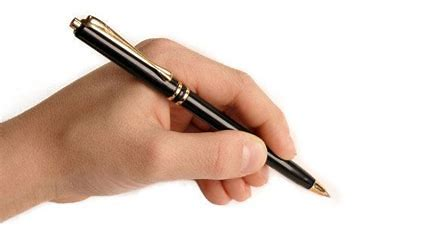 Pistol Shrimp or a Goby Fish?
 Appreciate each person’s unique talents
 Fit talents and responsibilities to tasks
 Don’t ask them to write lefthanded all day.		Unless they are lefthanded!
Wow! Are you right-handed?
Said no 
left-hander.
EVER!
Management   4. In the last 7 days, I have received                  Support             recognition or praise for doing good work.
Genuine precise praise engages
 To motivate make the worker feel specifically valued … 
 If you don't hear anything … you're doing a good job.
 The opposite of any recognition is being ignored. 
Q4 consistently receives the lowest ratings
Ignore              Focus on            Focus on   Them               Weakness          Strengths
Engaged
Not 
Engaged
Actively 
Disengaged
Management  5. My supervisor, or someone at work,Support              seems to care about me as a person
You want employees to say: 
My manager genuinely cares. 
I am valued for my effort, talent, & humanity 
I am respected, not just worker.
People join their companies. 
They quit their managers.
Management	6. There is someone at work whoSupport                encourages my development.
If you focus on their weaknesses …	Then they think they do everything wrong. 
Collaborate on a focused plan
Ongoing – move their goalposts forward	It shows you believe in them.
Teamwork   7. At work, my opinions seem to count.
Be Open – listen, respond, ask, repeat
 Proactive – solicit thoughts, concerns, & ideas
 Responsive – respond, implement or celebrate
Listen.
Teamwork   8. The mission or purpose of my company                            makes me feel my job is important.
Know: what you do, 	      why you do it & how you do it!
 Leadership needs to model the mission …  	      recognize it discuss it, practice it

83% say it’s “very important” to believe their life is meaningful or has purpose.
Teamwork  9. My colleagues or fellow employees                          are committed to doing quality work.
Culture: quality is a priority 
If I trust my team, I’m probably engaged.
All say, “Yes,” to: “Are you committed to quality?”
Only Engaged Employees say, “Yes,” to Q9.
[Speaker Notes: The best managers and teams see quality issues as challenges to improve their product or service and, increase positive customer outcomes.]
Teamwork  10. I have a best friend at work.
These friendships are critical to loyalty & retention 
 “Best” friends often deliver on other 12 questions.
Highest Q10 scores = Most productive teams
Growth  11. In the last six months, someone at work                           has talked to me about my progress.
Make reviews positive 
 Name their strengths
 Be performance-based, discuss: 
goals, plans, & tracking
Growth  12. This last year, I have had opportunities 	            to learn and grow at work.
Invite them to work smarter
 If they learn & grow, so does the org.
 Create a culture, open to new ideas 
 Let them explore possibilities without   fear of rejection or retribution.
Questions?
Followers Want from Leaders“4 basic needs”
Compassion 
Trust 
Stability
Hope


Gallup research
Followers Want from Leaders“4 basic needs”
Love 
Trust 
Stability
Hope


Gallup research
Graham Corporate Communications
making the complicated simple 
and the simple powerful®


Bill@GrahamCC.com


Bill Graham
917-705-0663
www.GrahamCC.com
Copyright© 2021